Heaps Day 2
Review
Moving from Pseudocode to Code
Review
Heaps
Properties of a heap
When can they be used
Pseudo code for adding to a heap
Pseudocode for removing from a heap
Heaps warmup
Add the following to a heap.  Show it as an tree and an array
Increase the size by 1
Add it to the bottom of the heap
Reheap up.
While the child is greater than its parent
Switch them
50, 30, 40, 60, 70, 20
Remove one from the heap
Take off the top
Move the bottom value to the top
Decrease the size of the heap
Reheap Down
While there are children and added < greatest child
	Switch added and greatest child
From Pseudo code to code: Adding
Inc(size);
Heap[size] = newValue;
childpos:= size; {Used for reheaping up}
While (childPos>1) and (heap[childpos] > heap[childpos div 2]) do
Begin
Dummy:= heap[childpos];
Heap[childpos] := heap[childpos div 2];
Heap[childpos div 2] := dummy;
Childpos:= childpos div 2;
End;
Increase the size by 1
Add it to the bottom of the heap
Reheap up.
While the child is greater than its parent
Switch them
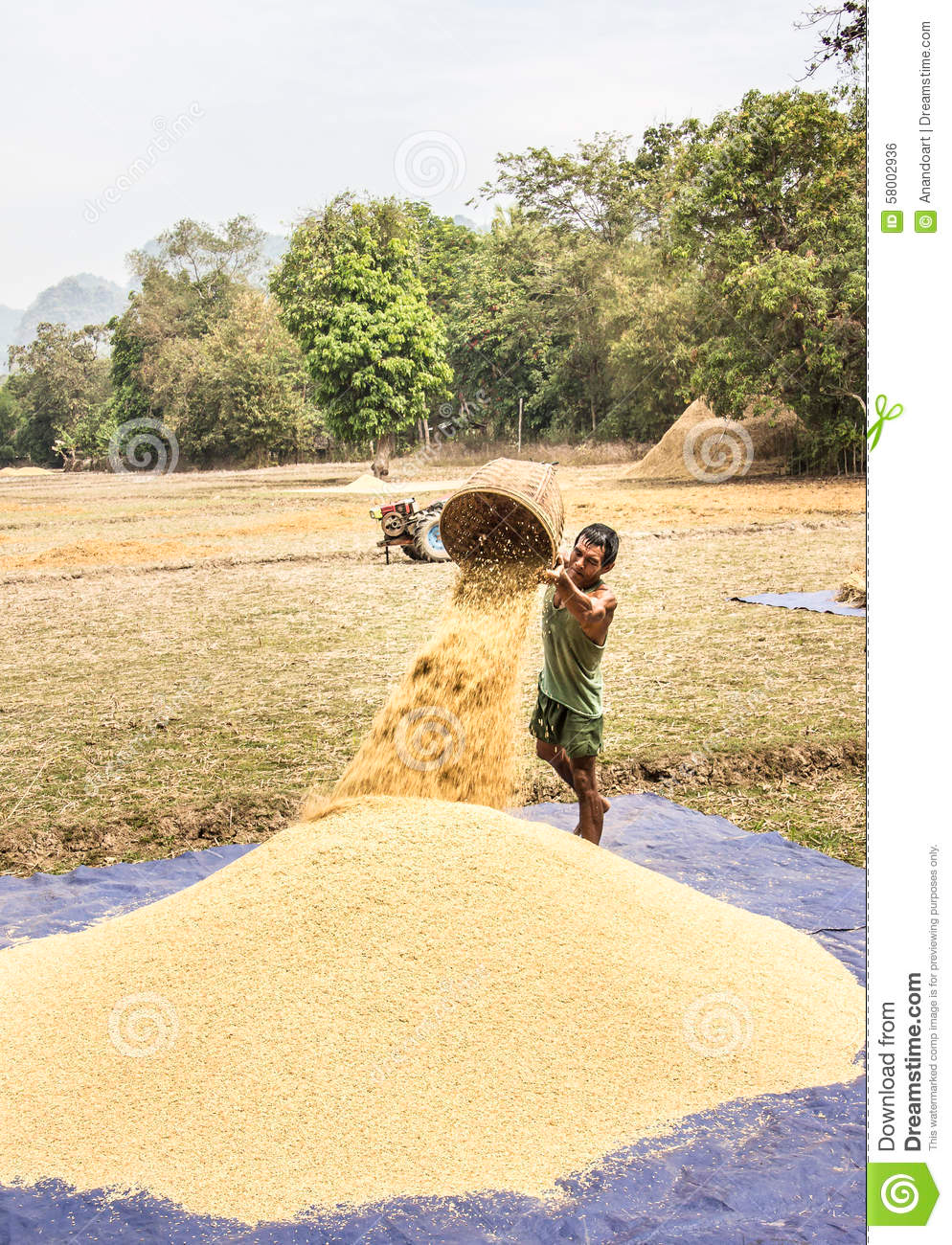 Pseudocode to code: Removing
nextServed:= heap[1];
heap[1] := heap[size];
Dec(size); //Same as size:= size-1;
Parent:=1; //Used for reheaping down
//Find the greatest
Child1:= parent*2;
Child2:= parent*2+1;
If (child1< size) then //There are two children
begin
If heap[child1] < heap[child2] then
Greatest:= child2
Else
Greatest := child1;
End else if child1 = size then //There is one child
Greatest:= child1
Else //No children
Greatest := parent;
While (greatest > parent) and (heap[greatest] > heap[parent]) do
Begin
Dummy := heap[parent];
Heap[parent]:= heap[greatest];
Heap[greatest]:= heap[parent];
Parent:= greatest;
//Add the Find the greatest code
End;
Take off the top
Move the bottom value to the top
Decrease the size of the heap
Reheap Down
While there are children and greatest child> parent
	Switch parent and greatest child
Heaps of Fun Program
Menu
Add
Show All
Show and remove the top of the heap.
Push:
Implement a heap sort hints
Switch top and Last unsorted position
Reheap down, excluding the last positions
Decrease the last unsorted position
6